Solving for Example 8.7
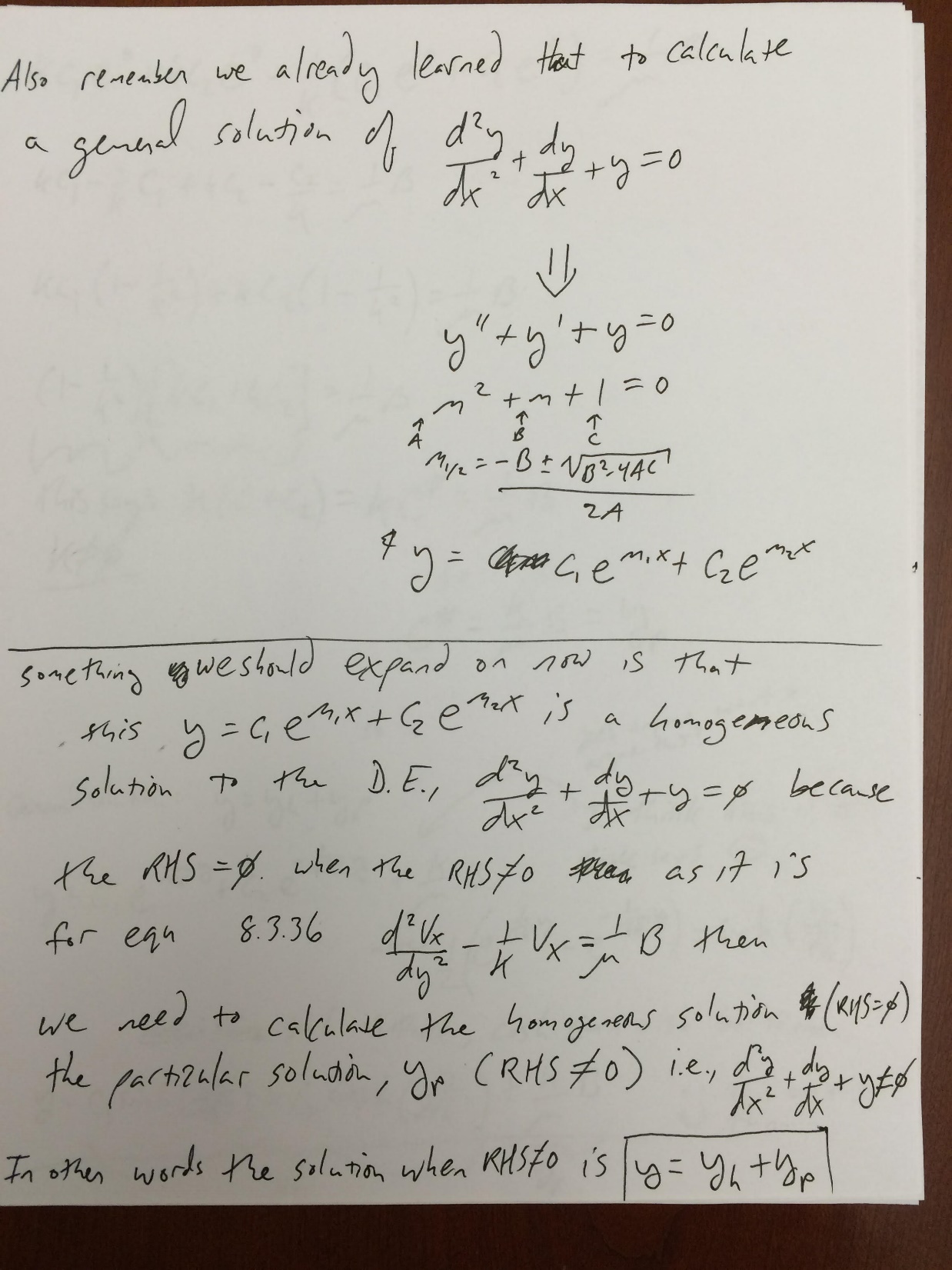 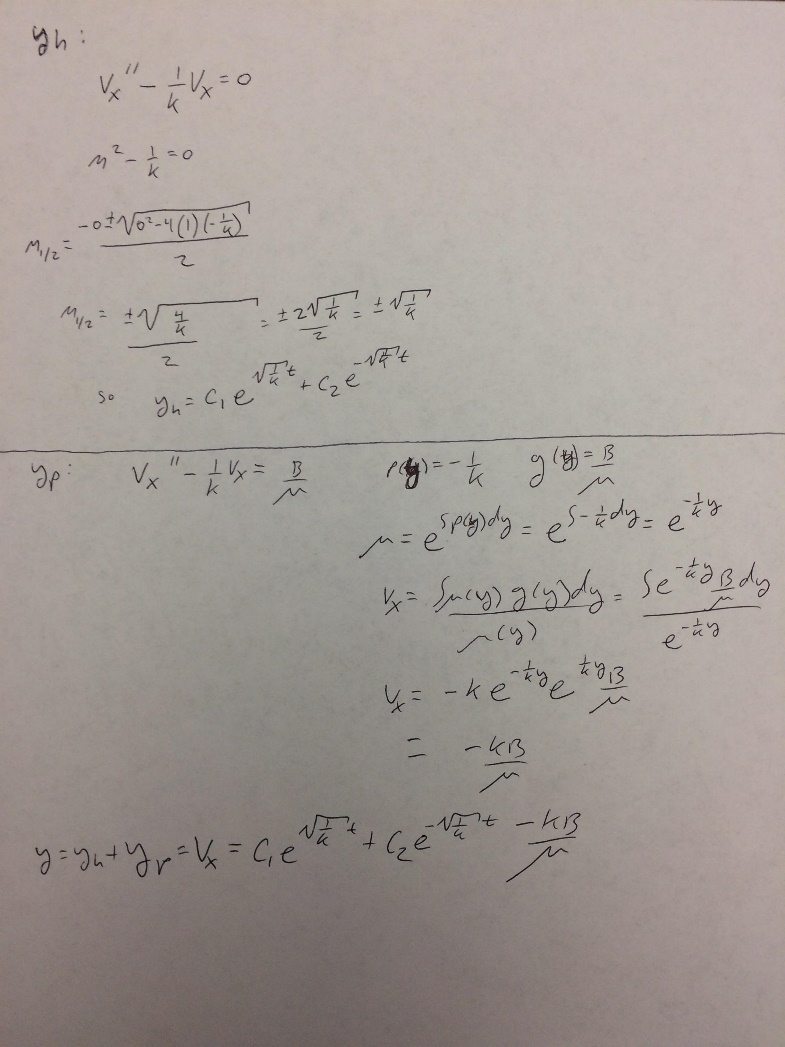 Consider using
Laplace
Undetermined coefficients
Laplace Transformation
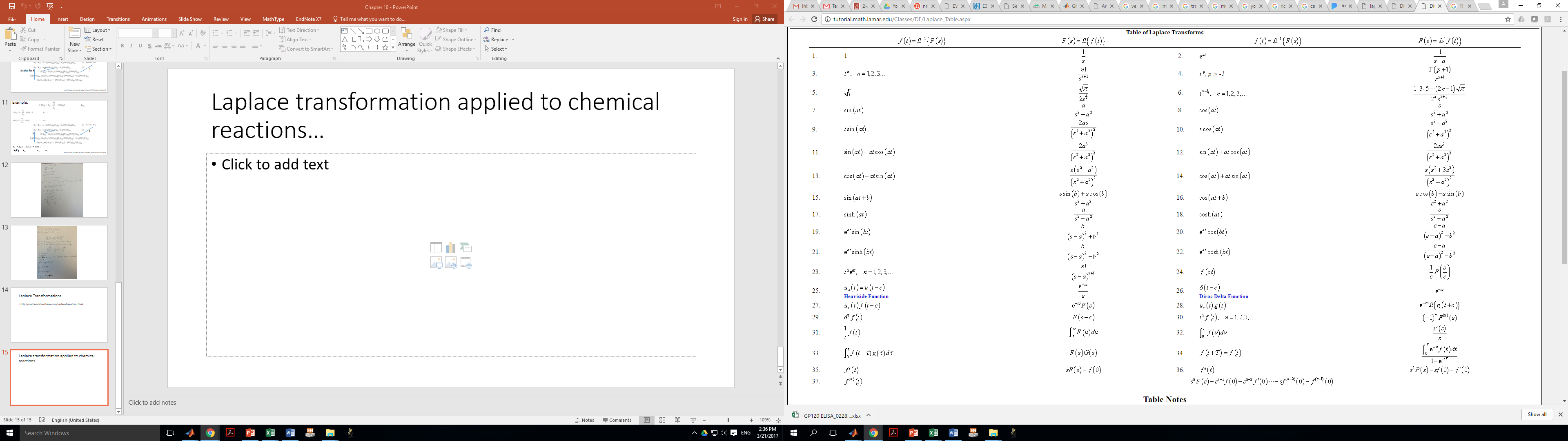 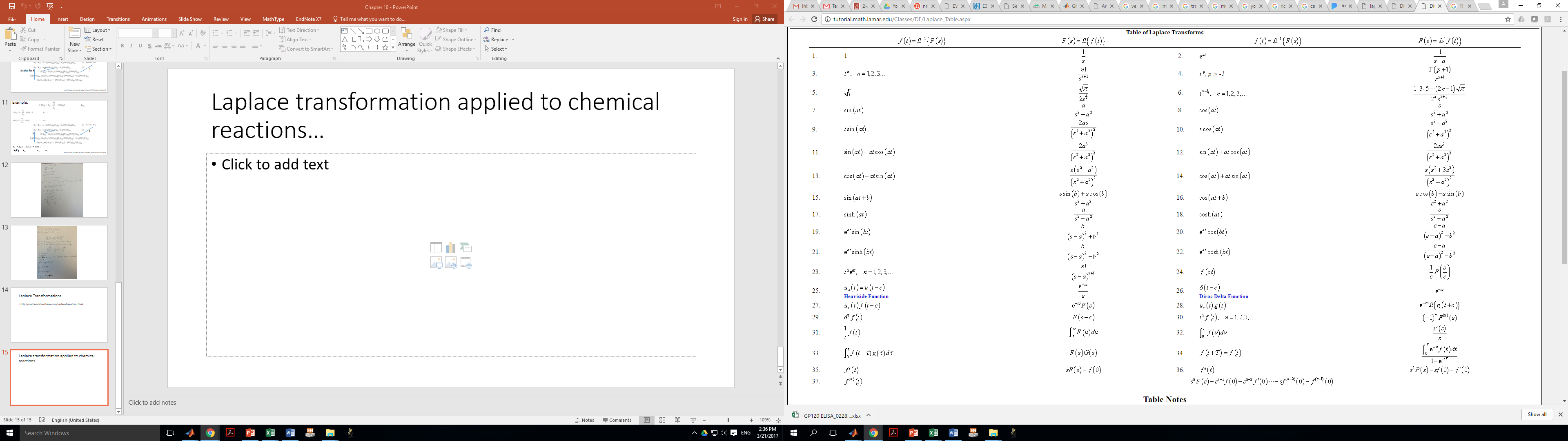 http://tutorial.math.lamar.edu/Classes/DE/Laplace_Table.aspx
Laplace gives you both the homog. and particular solns.
Undetermined Coefficients
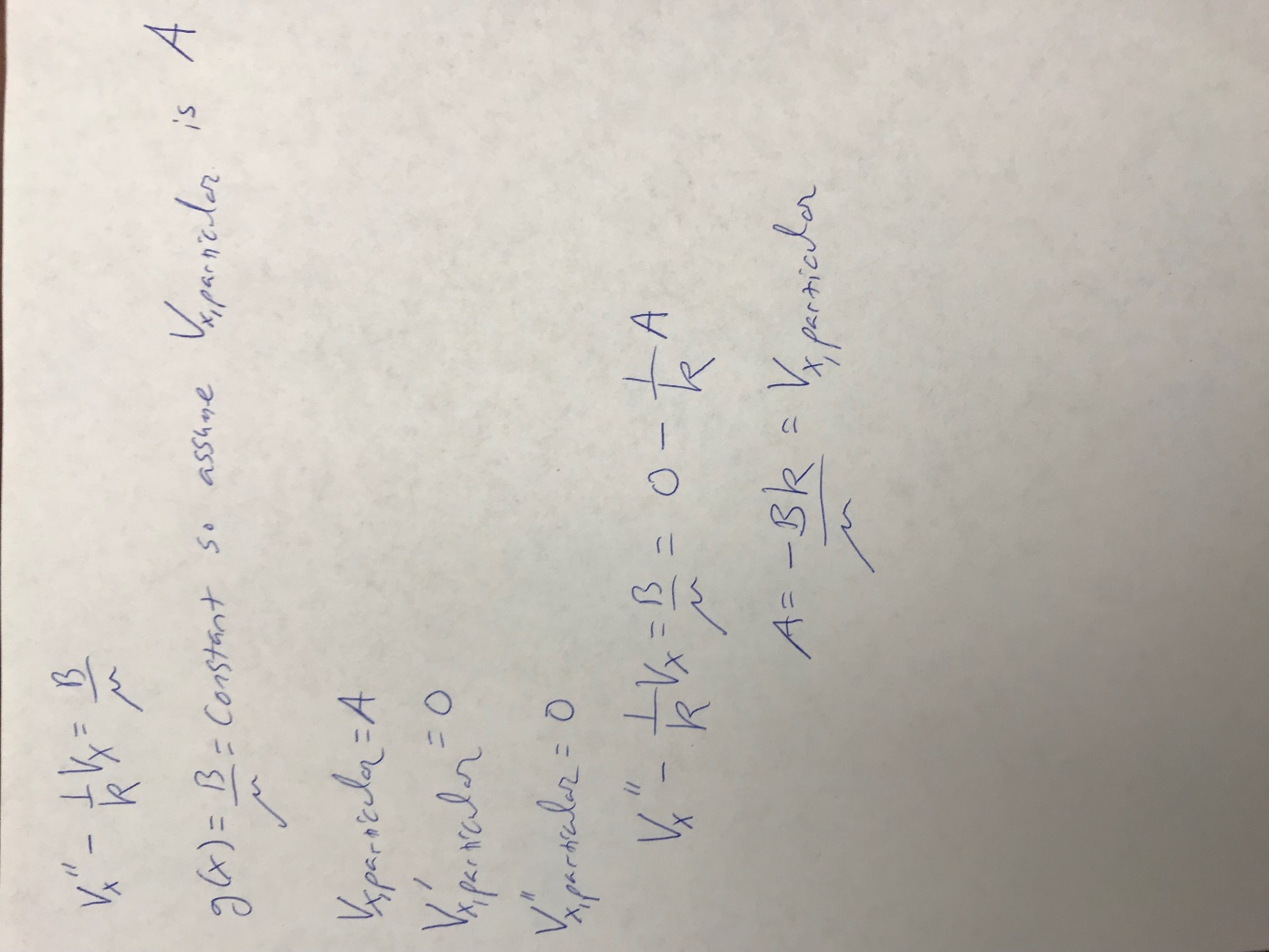 This method is only for calculating the particular solution